Flour Mixtures
Introduction
What is a flour mixture?
A baked product with flour as the main ingredient
Examples:
-Pastries
-Biscuits
-Cookies
-Muffins
What is a Quick Bread?
A baked product prepared quickly and easily without yeast. 
It is leavened (able to rise) with baking soda or baking powder.
-Uses air, steam, and carbon dioxide

Yeast breads rise slowly as they are leavened with yeast
Types of Flour Mixtures:
Batter: thin enough to be poured or dropped onto a baking surface
Dough: thick enough that it must be kneaded to complete mixing and then shaped
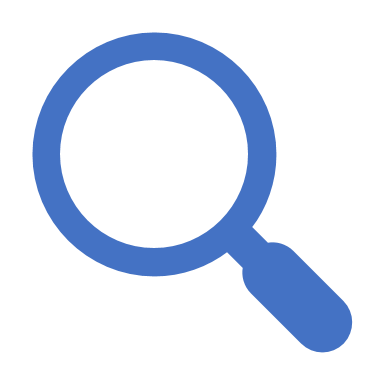 Ingredient Review
We will explore the functions of the following:
-Flour
-Liquid
-Fat
-Eggs
-Sugar
-Leaveners
-Salt
Flour
-Provides gluten, a protein substance, which forms elastic strands when mixed with liquid
-Gives structure to a product
Liquid:
-Needed to develop gluten in flour
-Provides solvent for dry ingredients and steam for leavening
-Examples: milk, water, juice, eggs, flavourings, oil, melted fat
Fats
-Tenderizes product by interfering with gluten development
-Can affect flavor and colour of recipe
-Examples: oil, butter, margarine, shortening, lard
Eggs
-Holds (or binds) ingredients together
-Adds flavor, nutrients, and colour
Leavening Agents
-An ingredient or combination of ingredients
-Produce a leavener: helps a product rise and becomes light and porous 
-Air, steam, CO2
-Expands and increases in volume when heated
-Examples: yeast, baking powder, baking soda, liquid, air
Sugar
-Adds colour to product due to browning or caramelization
-Increases tenderness (absorbs water, preventing gluten development)
-Adds flavor

Salt
-Enhances flavor of other ingredients
-Controls the action of yeast
Flavourings
-Enhances flavor of product
-Examples: spices, herbs, extracts (i.e. vanilla)
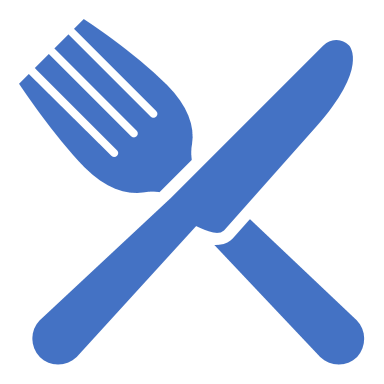 Combining Ingredients
Methods of Combining Ingredients
-Creaming
-Stirring, combining, mixing
-Beating, whipping
-Folding
-Tossing
-Cutting in
-Kneading
-Rolling
Creaming
Soften fat and sugar by rubbing/pressing against the side of a bowl
Stirring, Combining, Mixing
Use a wooden spoon to distribute ingredients in a fast, circular motion
Beating, Whipping
Using a wooden spoon, whisk, or beater in rapid, circular motions, combine ingredients to add air
Folding
Use a rubber spatula to cut vertically through a mixture, sliding across the bottom of the bowl, up the sides, then turning over
Tossing
Using a fork to lift up ingredients
Cutting In
Using a pastry blender to cut solid fat into dry ingredients until the size of small peas (or rolled oats)
Kneading
Use hands to fold dough over on itself. Push down and away with the heels of your hands. Turn a ¼ turn after each push
Rolling
Use a rolling pin to roll out dough evenly on a floured surface